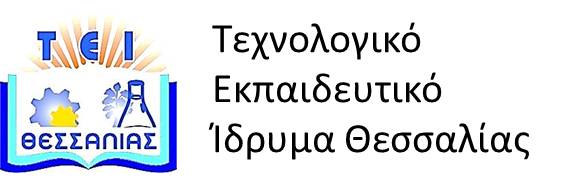 Μετασυλλεκτικοί Χειρισμοί Γεωργικών Προϊόντων
Ενότητα 11:  Τεχνητός αερισμός.
Διδάσκων: Παπαιωάννου Χρυσούλα,
Αναπληρώτρια Καθηγήτρια.
Τμήμα Τεχνολόγων Γεωπόνων.
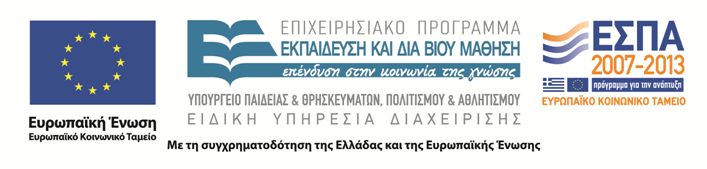 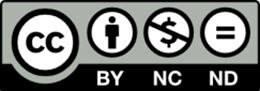 1
Άδειες χρήσης
Το παρόν εκπαιδευτικό υλικό υπόκειται στην παρακάτω άδεια χρήσης Creative Commons (C C): Αναφορά δημιουργού (B Y), Μη εμπορική χρήση (N C), Μη τροποποίηση (N D), 3.0, Μη εισαγόμενο. 
Για εκπαιδευτικό υλικό, όπως εικόνες, που υπόκειται σε άλλου τύπου άδειας χρήσης, η άδεια χρήσης αναφέρεται ρητώς.
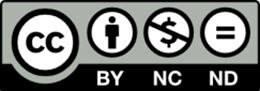 2
Χρηματοδότηση
Το παρόν εκπαιδευτικό υλικό έχει αναπτυχθεί στα πλαίσια του εκπαιδευτικού έργου του διδάσκοντα. 
Το έργο «Ανοικτά Ακαδημαϊκά Μαθήματα στο ΤΕΙ Θεσσαλίας» έχει χρηματοδοτήσει μόνο τη αναδιαμόρφωση του εκπαιδευτικού υλικού.
Το έργο υλοποιείται στο πλαίσιο του Επιχειρησιακού Προγράμματος  «Εκπαίδευση και Δια Βίου Μάθηση» και συγχρηματοδοτείται από την Ευρωπαϊκή Ένωση (Ευρωπαϊκό Κοινωνικό Ταμείο) και από εθνικούς πόρους.
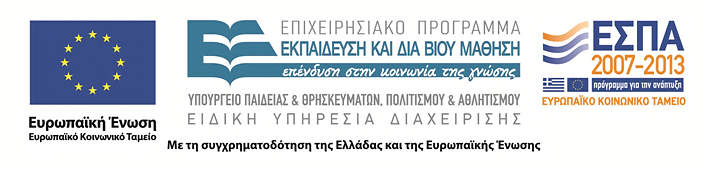 3
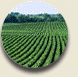 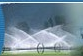 T.E.I ΛΑΡΙΣΗΣ,  ΣΧΟΛΗ ΤΕΧΝΟΛΟΓΙΑΣ ΓΕΩΠΟΝΙΑΣ
 ΤΜΗΜΑ: ΓΕΩΡΓΙΚΩΝ ΜΗΧΑΝΩΝ & ΑΡΔΕΥΣΕΩΝ,  Γεωργικά Μηχανήματα ΙΙΙ
Γενικά
Χαμηλή υγρασία
Άριστες συνθήκες αποθήκευσης σιτηρών
Χαμηλή θερμοκρασία
Καθαρές συνθήκες
Χρόνος ασφαλούς αποθήκευσης
Θερμοκρασία
Υγρασία
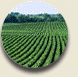 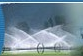 T.E.I ΛΑΡΙΣΗΣ,  ΣΧΟΛΗ ΤΕΧΝΟΛΟΓΙΑΣ ΓΕΩΠΟΝΙΑΣ
 ΤΜΗΜΑ: ΓΕΩΡΓΙΚΩΝ ΜΗΧΑΝΩΝ & ΑΡΔΕΥΣΕΩΝ,  Γεωργικά Μηχανήματα ΙΙΙ
Γενικά
Καθαρές συνθήκες αποθήκευσης
Σπασμένοι και ραγισμένοι σπόροι
Ανάπτυξη μυκήτων
Καθαρότητα = απουσία λεπτών και σπασμένων τεμαχιδίων
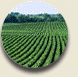 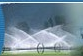 T.E.I ΛΑΡΙΣΗΣ,  ΣΧΟΛΗ ΤΕΧΝΟΛΟΓΙΑΣ ΓΕΩΠΟΝΙΑΣ
 ΤΜΗΜΑ: ΓΕΩΡΓΙΚΩΝ ΜΗΧΑΝΩΝ & ΑΡΔΕΥΣΕΩΝ,  Γεωργικά Μηχανήματα ΙΙΙ
Ο αερισμός των αποθηκευμένων προϊόντων είναι απαραίτητος για:
Εξίσωση θερμοκρασίας μεταξύ προϊόντος και αέρα
 Απομάκρυνση θερμότητας
 Μείωση του αριθμού και του ρυθμού ανάπτυξης μυκήτων
 Απομάκρυνση δυσάρεστων οσμών
 Εξίσωση υγρασίας (αύξηση –μείωση)
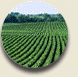 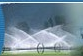 T.E.I ΛΑΡΙΣΗΣ,  ΣΧΟΛΗ ΤΕΧΝΟΛΟΓΙΑΣ ΓΕΩΠΟΝΙΑΣ
 ΤΜΗΜΑ: ΓΕΩΡΓΙΚΩΝ ΜΗΧΑΝΩΝ & ΑΡΔΕΥΣΕΩΝ,  Γεωργικά Μηχανήματα ΙΙΙ
Απαραίτητη παροχή αερισμού:
Μείωση θερμοκρασίας
Ισοζύγιο αισθητής και λανθάνουσας θερμότητας
Μεταβολή υγρασίας
Ισοζύγιο υδρατμών που περιβάλλει το προϊόν
Απομάκρυνση CO2, αιθυλενίου, λοιπών αερίων
Ισοζύγιο αντίστοιχου αερίου
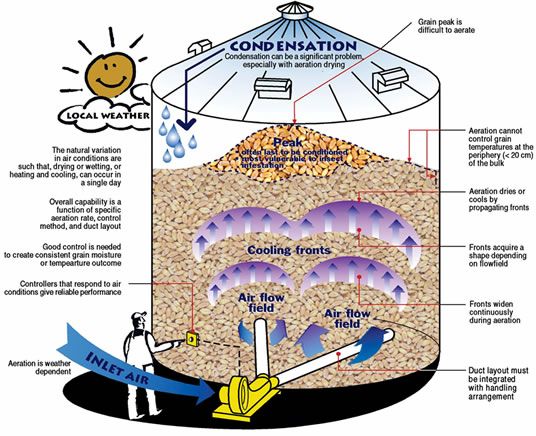 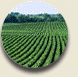 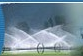 T.E.I ΛΑΡΙΣΗΣ,  ΣΧΟΛΗ ΤΕΧΝΟΛΟΓΙΑΣ ΓΕΩΠΟΝΙΑΣ
 ΤΜΗΜΑ: ΓΕΩΡΓΙΚΩΝ ΜΗΧΑΝΩΝ & ΑΡΔΕΥΣΕΩΝ,  Γεωργικά Μηχανήματα ΙΙΙ
Σιτηρό που έχει ξηραθεί εκκενώνεται συνήθως σε θερμοκρασία μεγαλύτερη από την επιθυμητή για αποθήκευση         αερισμός για ψύξη
Αύξηση θερμοκρασία αποθηκευμένων σιτηρών (αναπνοή, έντομα, κ.λ.π)           αερισμός για ψύξη
Δεν υπάρχει σαφής διαχωρισμός από τα συστήματα ξήρανσης
Εφαρμογές αερισμού μικρής παροχής είναι:
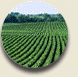 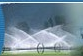 T.E.I ΛΑΡΙΣΗΣ,  ΣΧΟΛΗ ΤΕΧΝΟΛΟΓΙΑΣ ΓΕΩΠΟΝΙΑΣ
 ΤΜΗΜΑ: ΓΕΩΡΓΙΚΩΝ ΜΗΧΑΝΩΝ & ΑΡΔΕΥΣΕΩΝ,  Γεωργικά Μηχανήματα ΙΙΙ
Μη επαρκής δυναμικότητα ξηραντηρίων      αερισμός για ψύξη   με σκοπό την παράταση διατήρησης του σπόρου
Υγρά σιτηρά που προορίζονται για σιτηρέσια ζώων           αερισμός για διατήρηση υγρασίας
Εφαρμογές αερισμού μικρής παροχής είναι:
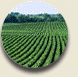 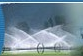 T.E.I ΛΑΡΙΣΗΣ,  ΣΧΟΛΗ ΤΕΧΝΟΛΟΓΙΑΣ ΓΕΩΠΟΝΙΑΣ
 ΤΜΗΜΑ: ΓΕΩΡΓΙΚΩΝ ΜΗΧΑΝΩΝ & ΑΡΔΕΥΣΕΩΝ,  Γεωργικά Μηχανήματα ΙΙΙ
Ψύξη σιτηρών
Η θερμοκρασία στην οποία μπορεί να ψυχθεί ένα σιτηρό με εξωτερικό αέρα εξαρτάται από την περιεχόμενη υγρασία και θερμοκρασία του σιτηρού και τη θερμοκρασία και σχετική υγρασία του αέρα
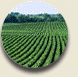 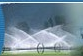 T.E.I ΛΑΡΙΣΗΣ,  ΣΧΟΛΗ ΤΕΧΝΟΛΟΓΙΑΣ ΓΕΩΠΟΝΙΑΣ
 ΤΜΗΜΑ: ΓΕΩΡΓΙΚΩΝ ΜΗΧΑΝΩΝ & ΑΡΔΕΥΣΕΩΝ,  Γεωργικά Μηχανήματα ΙΙΙ
Ψύξη σιτηρών
Ο αέρας αερισμού είναι ικανός να απορροφήσει υγρασία από το σιτηρό διαμέσου του οποίου διέρχεται (σχετική υγρασία του αέρα μικρότερη από τη σχετική υγρασία ισορροπίας του σιτηρού)
Η σχετική υγρασία του αέρα και η σχετική υγρασία ισορροπίας του σιτηρού είναι ίσες. Η θερμοκρασία του σιτηρού θα μειωθεί μέχρι τη θερμοκρασία του αέρα 
 Η σχετική υγρασία του αέρα είναι μεγαλύτερη από τη σχετική υγρασία ισορροπίας του σιτηρού.
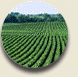 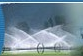 T.E.I ΛΑΡΙΣΗΣ,  ΣΧΟΛΗ ΤΕΧΝΟΛΟΓΙΑΣ ΓΕΩΠΟΝΙΑΣ
 ΤΜΗΜΑ: ΓΕΩΡΓΙΚΩΝ ΜΗΧΑΝΩΝ & ΑΡΔΕΥΣΕΩΝ,  Γεωργικά Μηχανήματα ΙΙΙ
Μέθοδοι υπολογισμού
Μέθοδος 1
Εμπεριέχει ως βασική προϋπόθεση τη γνώση της ταχύτητας κίνησης του μετώπου ψύξης δια μέσου της μάζας του σιτηρού
Ταχύτητα του αέρα
580:1
Ταχύτητα του μετώπου ψύξης
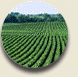 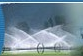 T.E.I ΛΑΡΙΣΗΣ,  ΣΧΟΛΗ ΤΕΧΝΟΛΟΓΙΑΣ ΓΕΩΠΟΝΙΑΣ
 ΤΜΗΜΑ: ΓΕΩΡΓΙΚΩΝ ΜΗΧΑΝΩΝ & ΑΡΔΕΥΣΕΩΝ,  Γεωργικά Μηχανήματα ΙΙΙ
Μέθοδοι υπολογισμού
Μέθοδος 1
Ελάχιστος χρόνος για να περάσει το μέτωπο ψύξης μέσα από όλη τη μάζα του σιτηρού
580 * βάθος του σιτηρού (m)
Χρόνος (h)
3.600 * ταχύτητα αέρα (m/sec)
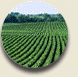 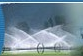 T.E.I ΛΑΡΙΣΗΣ,  ΣΧΟΛΗ ΤΕΧΝΟΛΟΓΙΑΣ ΓΕΩΠΟΝΙΑΣ
 ΤΜΗΜΑ: ΓΕΩΡΓΙΚΩΝ ΜΗΧΑΝΩΝ & ΑΡΔΕΥΣΕΩΝ,  Γεωργικά Μηχανήματα ΙΙΙ
Μέθοδοι υπολογισμού
Μέθοδος 2
Εμπεριέχει ως προϋπόθεση τη γνώση του όγκου του αέρα που χρειάζεται για να ψυχθεί ένας όγκος σιτηρού
Όγκος αέρα
600:1
Όγκος σιτηρού
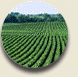 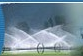 T.E.I ΛΑΡΙΣΗΣ,  ΣΧΟΛΗ ΤΕΧΝΟΛΟΓΙΑΣ ΓΕΩΠΟΝΙΑΣ
 ΤΜΗΜΑ: ΓΕΩΡΓΙΚΩΝ ΜΗΧΑΝΩΝ & ΑΡΔΕΥΣΕΩΝ,  Γεωργικά Μηχανήματα ΙΙΙ
Μέθοδοι υπολογισμού
Μέθοδος 2
Χρόνος για να διαβιβαστούν 600 όγκοι αέρα ανά όγκο σιτηρού (h)
Συνολικά απαιτούμενος όγκος αέρα  (m3)
3.600 * παροχή ανεμιστήρα  (m3 /sec)
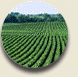 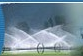 T.E.I ΛΑΡΙΣΗΣ,  ΣΧΟΛΗ ΤΕΧΝΟΛΟΓΙΑΣ ΓΕΩΠΟΝΙΑΣ
 ΤΜΗΜΑ: ΓΕΩΡΓΙΚΩΝ ΜΗΧΑΝΩΝ & ΑΡΔΕΥΣΕΩΝ,  Γεωργικά Μηχανήματα ΙΙΙ
Αντίσταση στη ροή του αέρα
Παράγοντες που επηρεάζουν την αντίσταση στη ροή του αέρα (Ι)
Είδος καλλιέργειας
Πίνακας
Αντίσταση ανάλογη του βάθους
Βάθος υλικού
Η αντίσταση υπερδιπλασιάζεται για διπλασιασμό της παροχής
Παροχή του αέρα
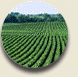 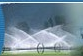 T.E.I ΛΑΡΙΣΗΣ,  ΣΧΟΛΗ ΤΕΧΝΟΛΟΓΙΑΣ ΓΕΩΠΟΝΙΑΣ
 ΤΜΗΜΑ: ΓΕΩΡΓΙΚΩΝ ΜΗΧΑΝΩΝ & ΑΡΔΕΥΣΕΩΝ,  Γεωργικά Μηχανήματα ΙΙΙ
Αντίσταση στη ροή του αέρα
Παράγοντες που επηρεάζουν την αντίσταση στη ροή του αέρα (ΙΙ)
Η αντίσταση ελαττώνεται όσο αυξάνεται η υγρασία (αυξάνονται τα κενά μεταξύ των κόκκων)
Περιεχόμενη υγρασία του υλικού
Τα μικρότερου μεγέθους από το υλικό αυξάνουν την αντίσταση
Ξένες ύλες, σκόνη, κ.λ.π
Διάταξη σχεδιασμός του συστήματος
Μέγεθος αγωγών, σημεία εισόδου, κ.λ.π
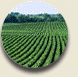 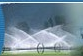 T.E.I ΛΑΡΙΣΗΣ,  ΣΧΟΛΗ ΤΕΧΝΟΛΟΓΙΑΣ ΓΕΩΠΟΝΙΑΣ
 ΤΜΗΜΑ: ΓΕΩΡΓΙΚΩΝ ΜΗΧΑΝΩΝ & ΑΡΔΕΥΣΕΩΝ,  Γεωργικά Μηχανήματα ΙΙΙ
Αντίσταση στη ροή του αέρα καθώς διέρχεται μέσα από τη μάζα σιτηρών
P = πτώση πίεσης  (Pa)
 u = ταχύτητα κίνησης του αέρα (m/s)
 h = βάθος του υλικού (m)
 a,b = σταθερές οι οποίες εξαρτώνται από το σιτηρό, και το είδος της ροής του αέρα
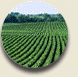 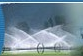 T.E.I ΛΑΡΙΣΗΣ,  ΣΧΟΛΗ ΤΕΧΝΟΛΟΓΙΑΣ ΓΕΩΠΟΝΙΑΣ
 ΤΜΗΜΑ: ΓΕΩΡΓΙΚΩΝ ΜΗΧΑΝΩΝ & ΑΡΔΕΥΣΕΩΝ,  Γεωργικά Μηχανήματα ΙΙΙ
Η διάμετρος των αεραγωγών σε κάθε σημείο του συστήματος αερισμού επιλέγεται έτσι ή πτώση πίεσης (μανομετρικό) σε αυτούς να είναι η ελάχιστη δυνατή
Μείωση της απαιτούμενης ισχύος του ανεμιστήρα
Αποφυγή προβλημάτων ανομοιομορφίας μεταξύ απομακρυσμένων σημείων
Η πτώση πίεσης αυξάνει εκθετικά όσο αυξάνεται η ταχύτητα κίνησης του αέρα στους αγωγούς, η οποία υπολογίζεται από το πηλίκο της παροχής του αέρα (Q m3s-1) προς τη διατομή του αγωγού (D, m2)
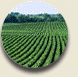 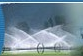 T.E.I ΛΑΡΙΣΗΣ,  ΣΧΟΛΗ ΤΕΧΝΟΛΟΓΙΑΣ ΓΕΩΠΟΝΙΑΣ
 ΤΜΗΜΑ: ΓΕΩΡΓΙΚΩΝ ΜΗΧΑΝΩΝ & ΑΡΔΕΥΣΕΩΝ,  Γεωργικά Μηχανήματα ΙΙΙ
Απαιτούμενη ισχύς ανεμιστήρα
Όπου:
 Q η ογκομετρική παροχή (m3 s-1)
 H το ολικό μανομετρικό (Pa)
 ε η απόδοση του ανεμιστήρα
Ο έλεγχος των ανεμιστήρων γίνεται συνήθως με τη χρήση θερμοστατών
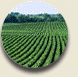 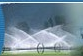 T.E.I ΛΑΡΙΣΗΣ,  ΣΧΟΛΗ ΤΕΧΝΟΛΟΓΙΑΣ ΓΕΩΠΟΝΙΑΣ
 ΤΜΗΜΑ: ΓΕΩΡΓΙΚΩΝ ΜΗΧΑΝΩΝ & ΑΡΔΕΥΣΕΩΝ,  Γεωργικά Μηχανήματα ΙΙΙ
Θέση των αγωγών αερισμού
Επηρεάζεται από το αν η επιφάνεια του σιτηρού είναι επίπεδη ή όχι. Γενικά προτιμάται να είναι κατά μήκος της μικρής διάστασης γιατί: 
 Μπορεί να αρχίσει ο αερισμός με λιγότερο σιτηρό
 Οι αγωγοί είναι μικρότερης διατομής καθώς κυκλοφορεί λιγότερος αέρας
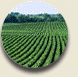 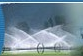 T.E.I ΛΑΡΙΣΗΣ,  ΣΧΟΛΗ ΤΕΧΝΟΛΟΓΙΑΣ ΓΕΩΠΟΝΙΑΣ
 ΤΜΗΜΑ: ΓΕΩΡΓΙΚΩΝ ΜΗΧΑΝΩΝ & ΑΡΔΕΥΣΕΩΝ,  Γεωργικά Μηχανήματα ΙΙΙ
Διανομή του αέρα
Για ομοιόμορφη διανομή του αέρα συνίσταται να ακολουθούνται οι παρακάτω οδηγίες όσο αφορά τη σχέση μεταξύ μέγιστης (m) και ελάχιστης (ε) διαδρομής του αέρα
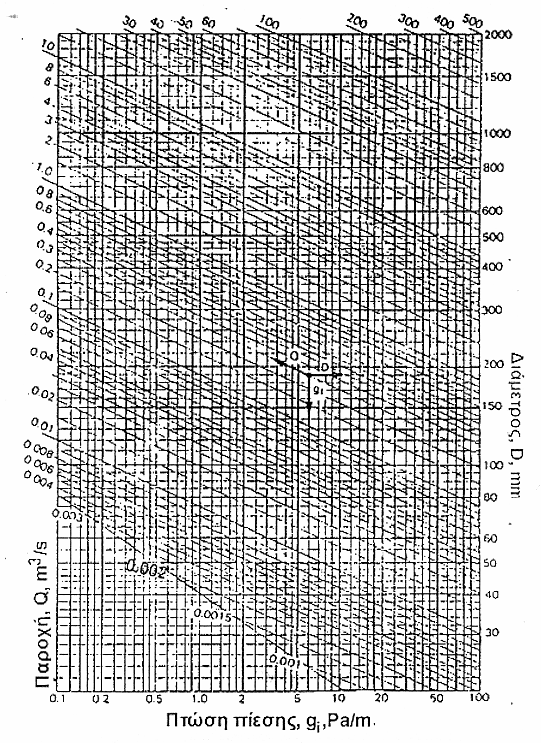 Διάγραμμα πτώσης πίεσης σε κυκλικούς αγωγούς
Παροχή,Q
Διάμετρος, D
Πτώση π`ίεση, gi
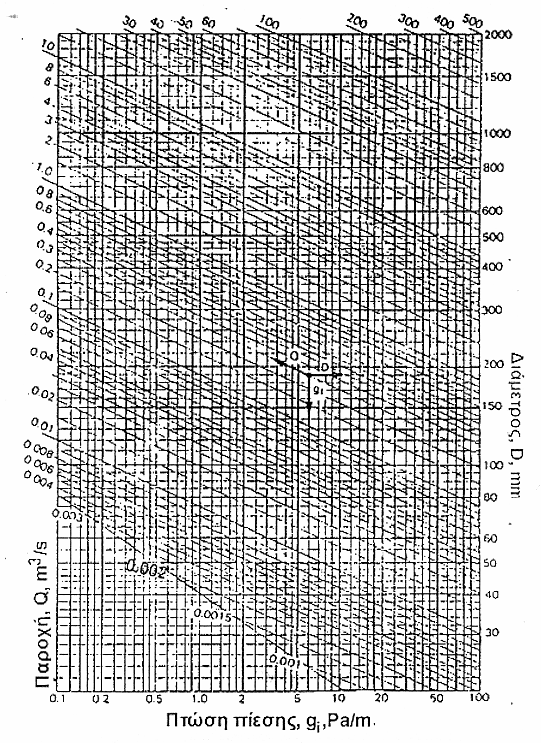 Να υπολογιστεί η πτώση πίεσης σε κυκλικό αγωγό διαμέτρου 300 mm για παροχή 1 m3 s-1
Η πτώση πίεσης είναι 8 Pa/m αγωγού
Αν ο αγωγός μας ήταν 50 m τότε η  πτώση πίεσης θα ήταν   8*50 =400  Pa
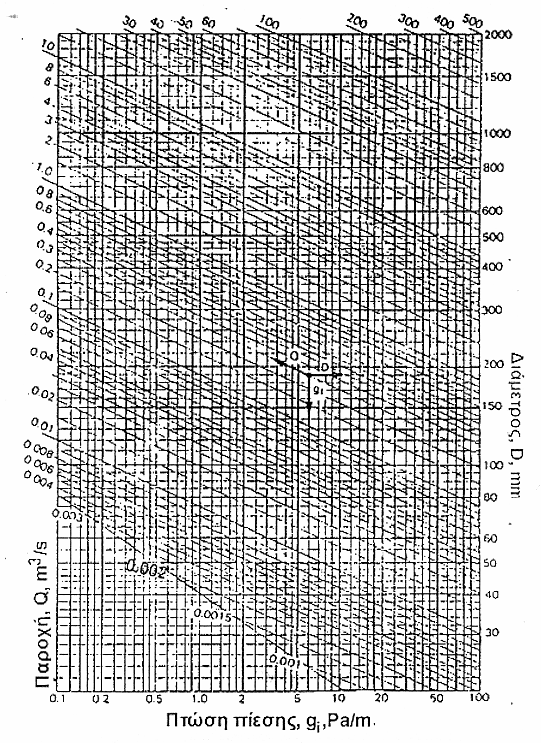 Να υπολογιστεί η πτώση πίεσης σε κυκλικό αγωγό 50 m διαμέτρου 1000 mm για παροχή 30 m3 s-1
Η πτώση πίεσης είναι 9 Pa/m αγωγού
Αν ο αγωγός μας ήταν 50 m τότε η  πτώση πίεσης θα ήταν   9*50 =450  Pa
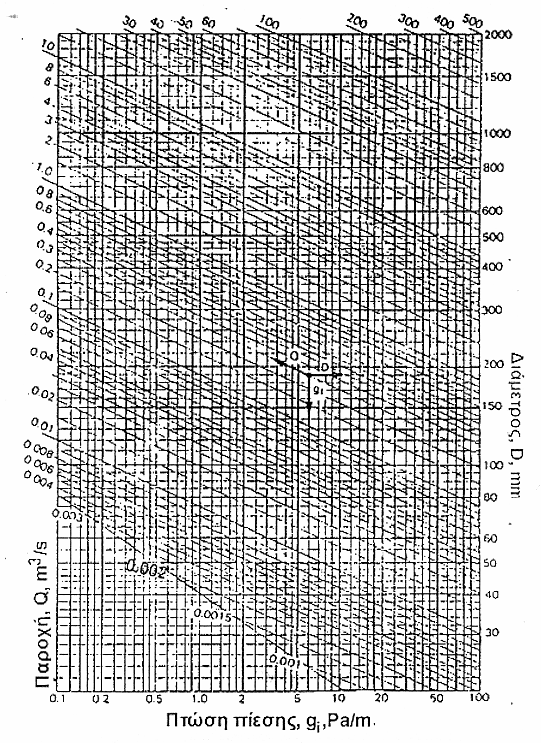 Να υπολογιστεί η πτώση πίεσης σε κυκλικό αγωγό 50 m διαμέτρου 800 mm για παροχή 30 m3 s-1
Η πτώση πίεσης είναι 50 Pa/m αγωγού
Αν ο αγωγός μας ήταν 50 m τότε η  πτώση πίεσης θα ήταν   50*50 =2500  Pa
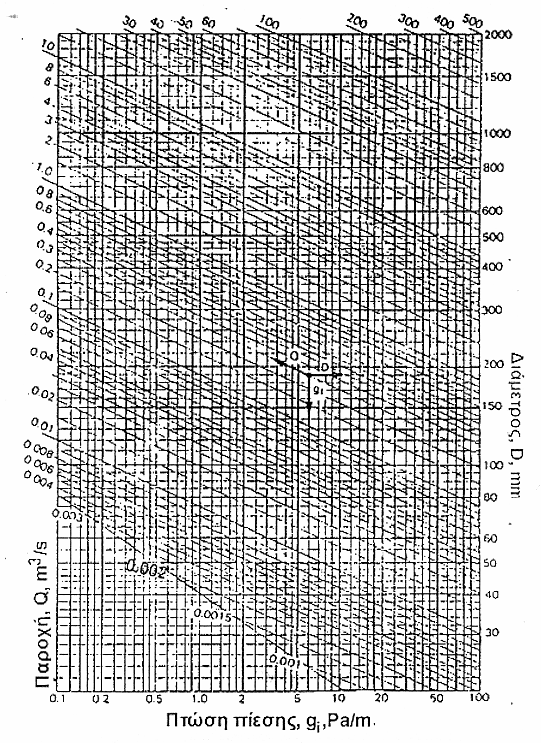 Να υπολογιστεί η πτώση πίεσης σε κυκλικό αγωγό 50 m για:
1)  διαμέτρου 60 mm για παροχή 0.01 m3 s-1
 2)  διαμέτρου 60 mm για παροχή 0.02 m3 s-1
3)  διαμέτρου 120 mm για παροχή 0.01 m3 s-1 
4)  διαμέτρου 200 mm για παροχή 30 m3 s-1
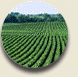 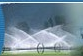 T.E.I ΛΑΡΙΣΗΣ,  ΣΧΟΛΗ ΤΕΧΝΟΛΟΓΙΑΣ ΓΕΩΠΟΝΙΑΣ
 ΤΜΗΜΑ: ΓΕΩΡΓΙΚΩΝ ΜΗΧΑΝΩΝ & ΑΡΔΕΥΣΕΩΝ,  Γεωργικά Μηχανήματα ΙΙΙ
Στην περίπτωση που ο αγωγός δεν είναι κυκλικής διατομής αλλά είναι παραλληλόγραμμης διατομής τότε:
Αρχικά βρίσκω την ισοδύναμη διάμετρο του κυκλικού αγωγού βάση του μήκους των πλευρών του αγωγού και χρησιμοποίώντας το κατάλληλο νομογράφημα
Στη συνέχεια χρησιμοποιώντας το νομογράφημα πτώσης πίεσης σε αγωγούς κυκλικής διατομής βρίσκω τη πτώση πίεσης
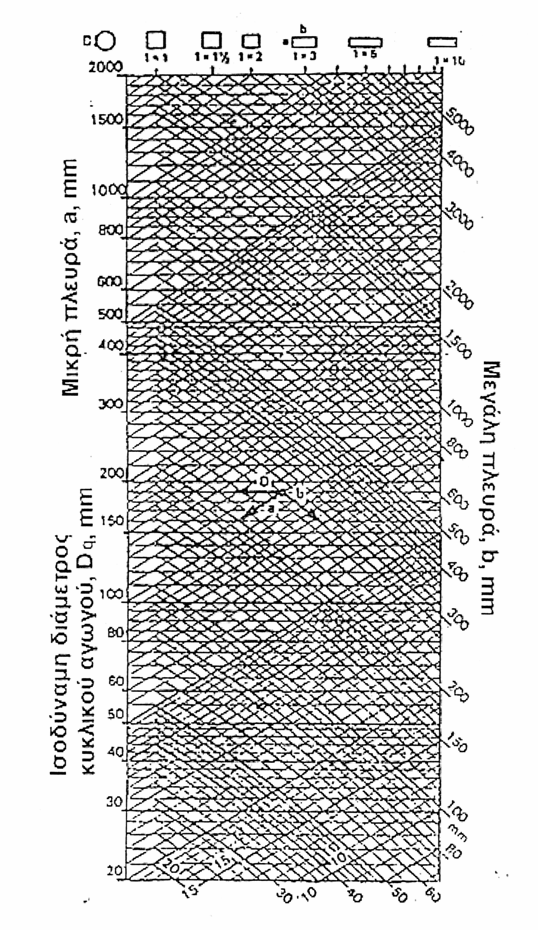 Ισοδύναμη διάμετρος κυκλικού αγωγού για αγωγούς παραλληλόγραμμης διατομής
Ισοδύναμη διάμετρος
Μεγάλη πλευρά
Μικρή πλευρά
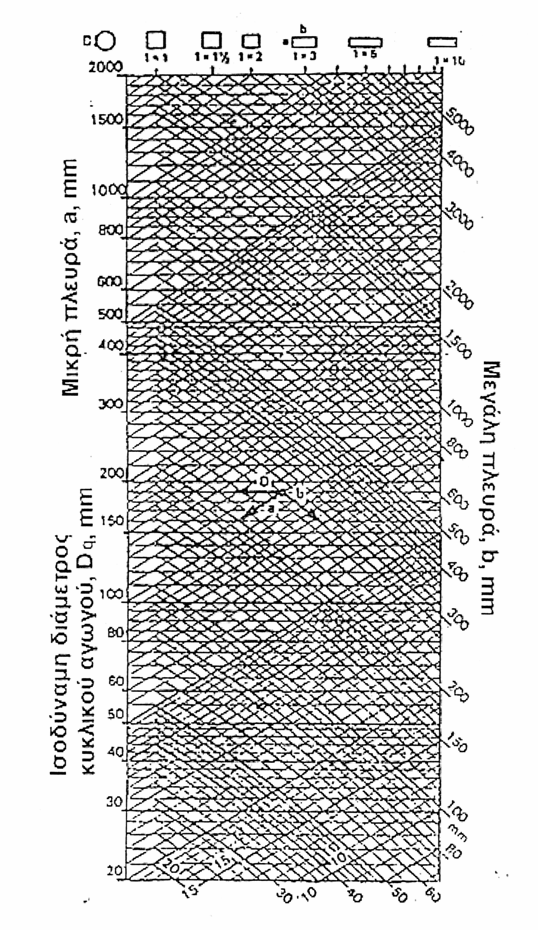 Να βρεθεί η ισοδύναμη διάμετρος κυκλικού αγωγού για αγωγό με:
Μεγάλη πλευρά 600mm και μικρή 200mm
Ισοδύναμη διάμετρος κυκλικού αγωγού
 390 mm
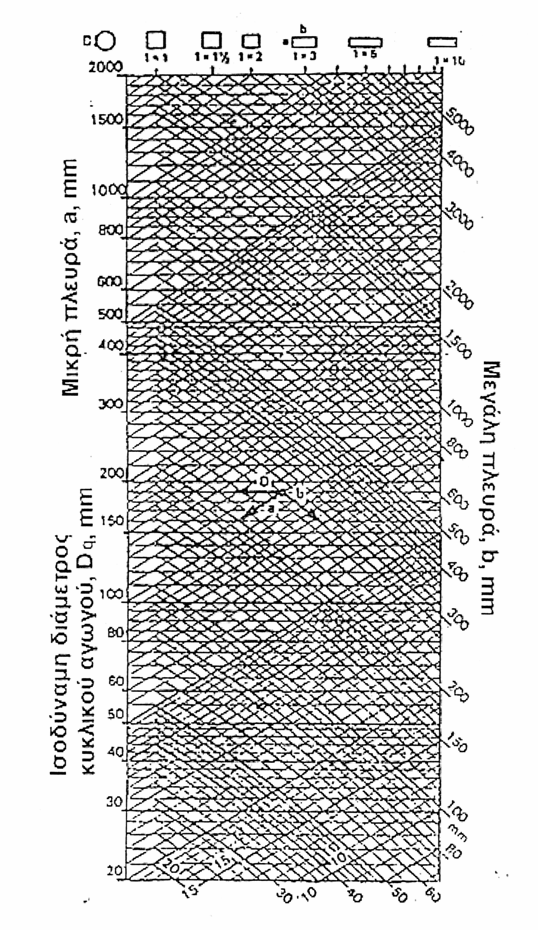 Να βρεθεί η ισοδύναμη διάμετρος κυκλικού αγωγού για αγωγό με:
Μεγάλη πλευρά 1500mm και μικρή 500mm
Ισοδύναμη διάμετρος κυκλικού αγωγού
 950 mm
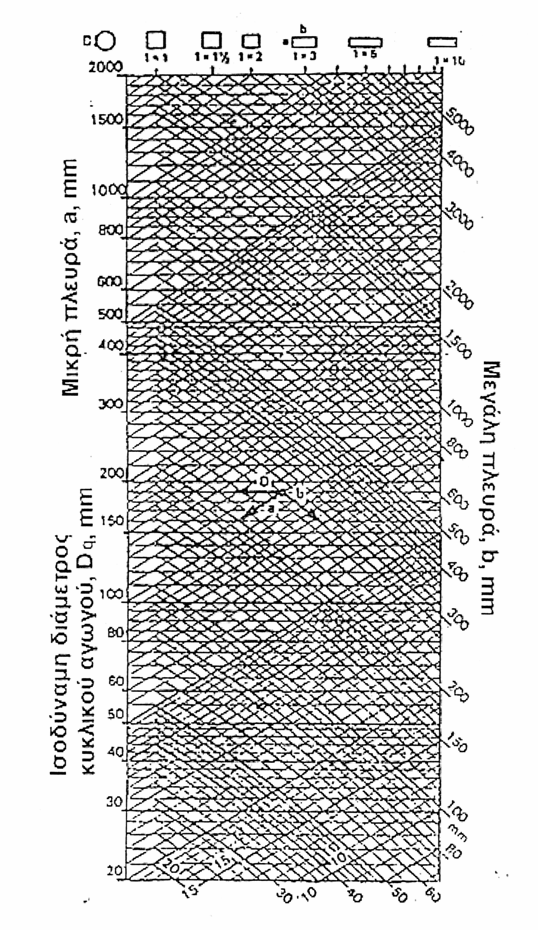 Να υπολογιστεί η πτώση πίεσης σε  αγωγό μήκους 25m, διαστάσεων 500 Χ 1000 mm για παροχή 10 m-3 s-1
Ισοδύναμη διάμετρος κυκλικού αγωγού
 800 mm
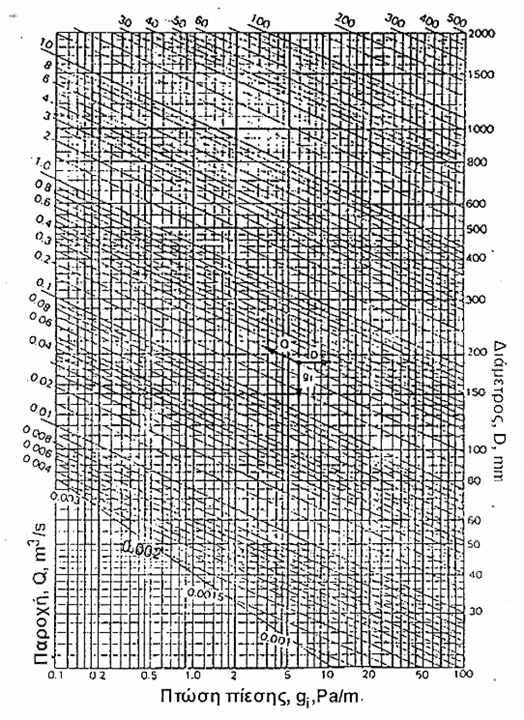 Πτώση πίεσης 5 Pa/m αγωγού  = 25*5 =125 Pa
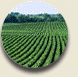 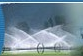 T.E.I ΛΑΡΙΣΗΣ,  ΣΧΟΛΗ ΤΕΧΝΟΛΟΓΙΑΣ ΓΕΩΠΟΝΙΑΣ
 ΤΜΗΜΑ: ΓΕΩΡΓΙΚΩΝ ΜΗΧΑΝΩΝ & ΑΡΔΕΥΣΕΩΝ,  Γεωργικά Μηχανήματα ΙΙΙ
Να υπολογιστεί η πτώση πίεσης σε  αγωγό μήκους 10m,
1) διαστάσεων 300 Χ 100 mm για παροχή 0.1 m-3 s-1
 2) διαστάσεων 600 Χ 400 mm για παροχή 4 m-3 s-1
3) διαστάσεων 2000 Χ 500 mm για παροχή 10 m-3 s-1
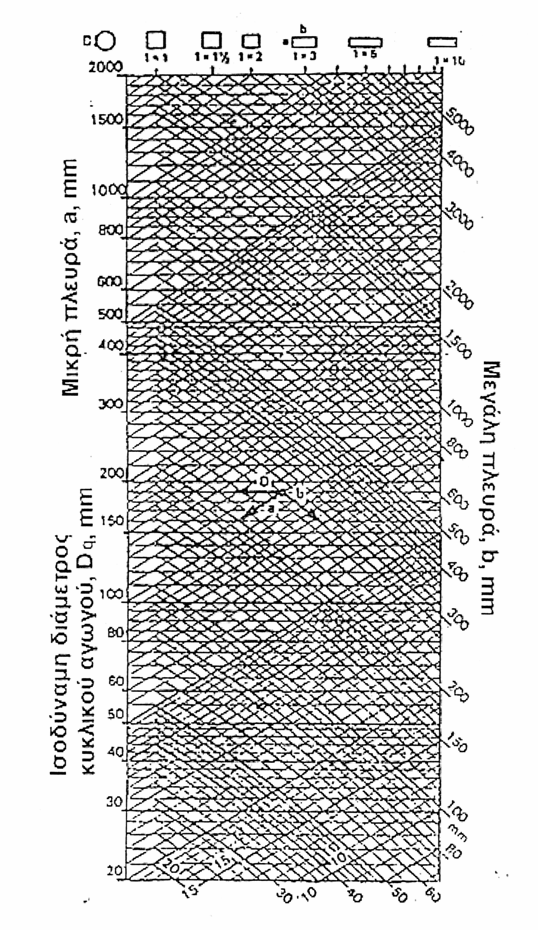 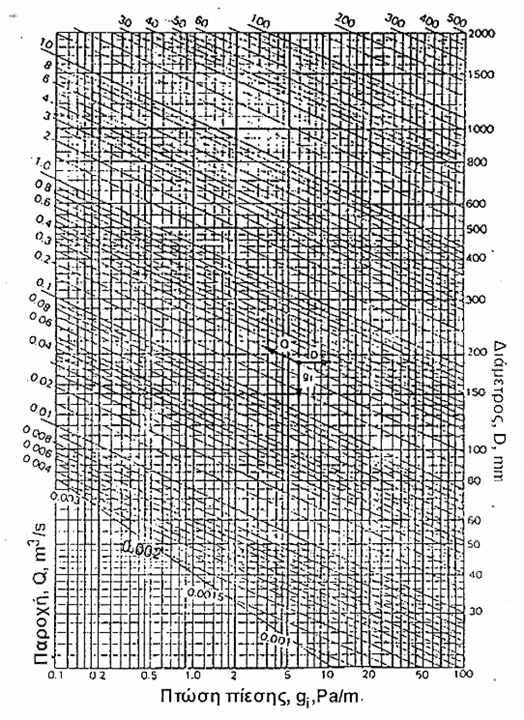 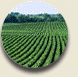 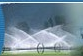 T.E.I ΛΑΡΙΣΗΣ,  ΣΧΟΛΗ ΤΕΧΝΟΛΟΓΙΑΣ ΓΕΩΠΟΝΙΑΣ
 ΤΜΗΜΑ: ΓΕΩΡΓΙΚΩΝ ΜΗΧΑΝΩΝ & ΑΡΔΕΥΣΕΩΝ,  Γεωργικά Μηχανήματα ΙΙΙ
Αερισμός προς τα επάνω ή προς τα κάτω (εμφύσηση ή αναρρόφηση)
Στα συστήματα εμφύσησης ο αέρας εισάγεται μέσα στο σιτηρό από αγωγούς που είναι στο δάπεδο της αποθήκης. Ο αέρας περνάει μέσα από το σιτηρό και εκκενώνεται από την επιφάνεια του μέσα στην αποθήκη
 Στα συστήματα αναρρόφησης συμβαίνει το αντίθετο, ο αέρας εισέρχεται από την επιφάνεια του σιτηρού και εκκενώνεται από τον ανεμιστήρα
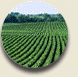 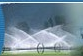 T.E.I ΛΑΡΙΣΗΣ,  ΣΧΟΛΗ ΤΕΧΝΟΛΟΓΙΑΣ ΓΕΩΠΟΝΙΑΣ
 ΤΜΗΜΑ: ΓΕΩΡΓΙΚΩΝ ΜΗΧΑΝΩΝ & ΑΡΔΕΥΣΕΩΝ,  Γεωργικά Μηχανήματα ΙΙΙ
Πλεονεκτήματα της εμφύσησης
Μπορεί να ψυχθεί πρόσθετο σιτηρό που θα τοποθετηθεί στην κορυφή ήδη ψυχθέντος σιτηρού χωρίς κανένα πρόβλημα (ο θερμός αέρας δεν περνά από ήδη ψυχθέν σιτηρό
 Η θέση του σιτηρού που θα ψυχθεί τελευταία είναι κοντά στην επιφάνεια και μπορεί εύκολα να παρακολουθείται
 Η σχετική υγρασία του αέρα που ελευθερώνεται από τον ανεμιστήρα θα είναι μικρότερη από τον περιβάλλοντα αέρα (λόγω της πρόσθετης θερμότητας του ανεμιστήρα)
 Η διανομή του αέρα είναι πιο ομοιόμορφη
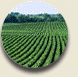 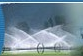 T.E.I ΛΑΡΙΣΗΣ,  ΣΧΟΛΗ ΤΕΧΝΟΛΟΓΙΑΣ ΓΕΩΠΟΝΙΑΣ
 ΤΜΗΜΑ: ΓΕΩΡΓΙΚΩΝ ΜΗΧΑΝΩΝ & ΑΡΔΕΥΣΕΩΝ,  Γεωργικά Μηχανήματα ΙΙΙ
Μειονεκτήματα της εμφύσησης
Όταν υπάρχει μεγάλη διαφορά θερμοκρασίας μεταξύ σιτηρών και αέρα είναι πιθανή η υγροποίηση υδρατμών στην οροφή της αποθήκης
 Ο αερισμός δεν μπορεί να ξεκινήσει αν δεν σκεπαστούν πλήρως οι αγωγοί με το σιτηρό
 Αν η είσοδος του ανεμιστήρα είναι στο εσωτερικό της αποθήκης παρατεταμένος αερισμός με σκονισμένο αέρα μπορεί να οδηγήσει σε μπλοκάρισμα των αγωγών
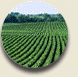 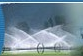 T.E.I ΛΑΡΙΣΗΣ,  ΣΧΟΛΗ ΤΕΧΝΟΛΟΓΙΑΣ ΓΕΩΠΟΝΙΑΣ
 ΤΜΗΜΑ: ΓΕΩΡΓΙΚΩΝ ΜΗΧΑΝΩΝ & ΑΡΔΕΥΣΕΩΝ,  Γεωργικά Μηχανήματα ΙΙΙ
Πλεονεκτήματα της αναρρόφησης
Ο θερμός και υγρός αέρας (από το εσωτερικό της αποθήκης) μπορεί να οδηγηθεί στο εξωτερικό περιβάλλον 
 Ο αέρας μπορεί να αναγκαστεί να περάσει πιο γρήγορα από θερμές κηλίδες με σκέπασμα με πλαστικά φιλμ της κατάλληλης επιφάνειας του σιτηρού
 Ο αερισμός μπορεί να ξεκινήσει πριν σκεπαστούν όλοι οι αγωγοί
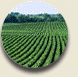 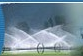 T.E.I ΛΑΡΙΣΗΣ,  ΣΧΟΛΗ ΤΕΧΝΟΛΟΓΙΑΣ ΓΕΩΠΟΝΙΑΣ
 ΤΜΗΜΑ: ΓΕΩΡΓΙΚΩΝ ΜΗΧΑΝΩΝ & ΑΡΔΕΥΣΕΩΝ,  Γεωργικά Μηχανήματα ΙΙΙ
Μειονεκτήματα της αναρρόφησης
Το μέρος των σιτηρών που θα ψυχθεί τελευταίο βρίσκεται στο βάθος της μάζας του σιτηρού και συνεπώς δεν μπορεί να παρακολουθεί εύκολα
 Δεν υπάρχει το πλεονέκτημα της μείωσης της σχετικής υγρασίας του αέρα γιατί ο αέρας περνάει πρώτα από το σιτηρό και στη συνέχεια από τον ανεμιστήρα
Τέλος ενότητας
Επεξεργασία υλικού: 
Μέγας Χρήστος
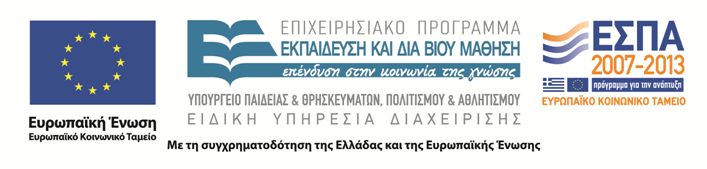 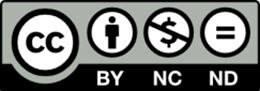 42